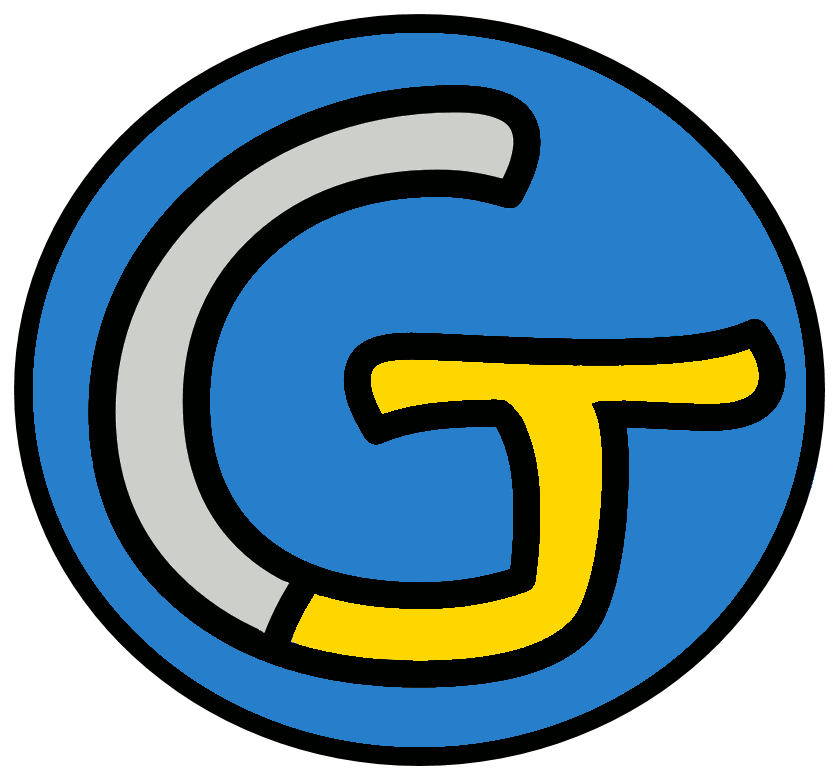 Mathématiques – Calcul mental CM1
Calculer le double, la moitié
 Entraînement n° 2
Opération 1
double de 
300
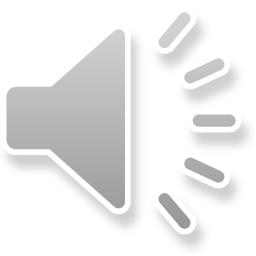 Opération 2
double de 231
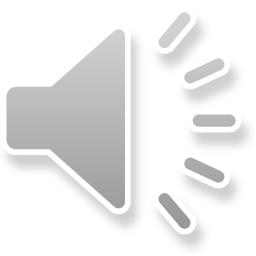 Opération 3
moitié de 
700
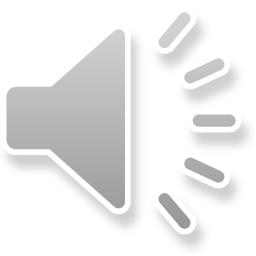 Opération 4
double de 
800
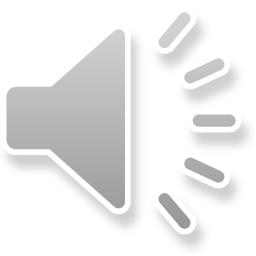 Opération 5
moitié de 
860
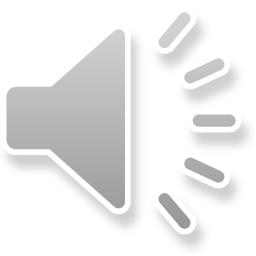 Opération 6
moitié de 
288
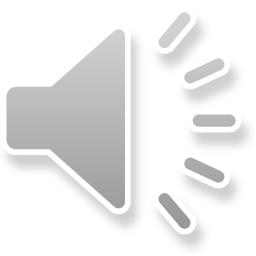 Opération 7
double de 630
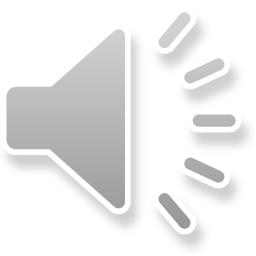 Opération 8
moitié de 
440
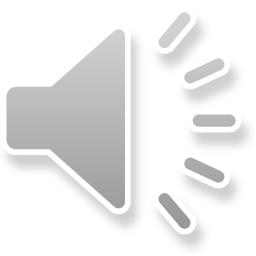 Opération 9
double de 115
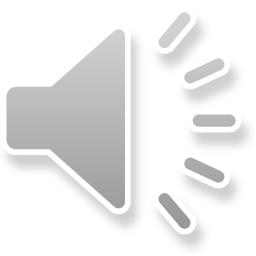 Opération 10
double de 600
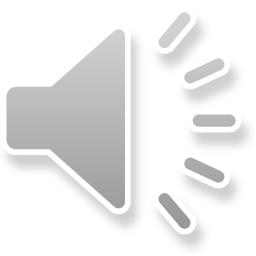 Opération 11
moitié de 
230
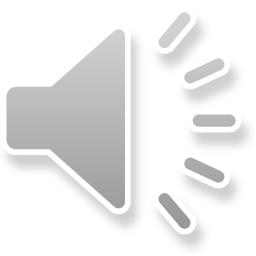 Opération 12
double de 
320
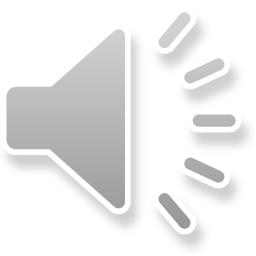 Opération 13
moitié de 
804
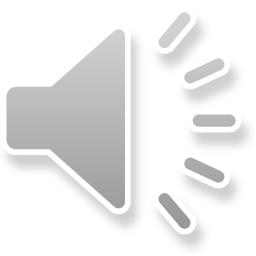 Opération 14
moitié de 
660
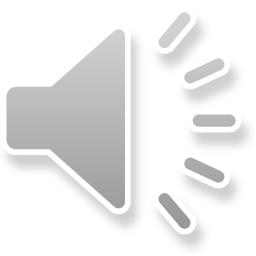 Opération 15
double de 125
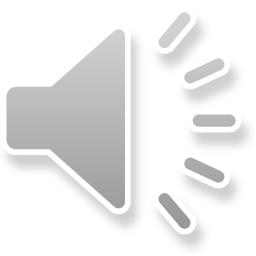 Opération 16
moitié de 
900
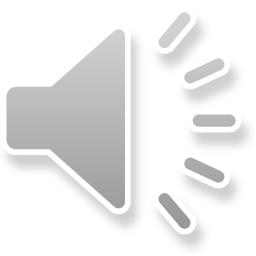 Opération 17
double de 330
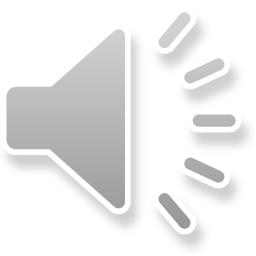 Opération 18
double de 
101
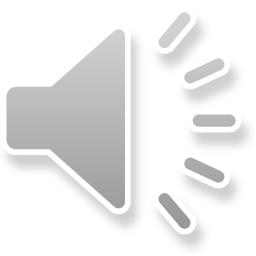 Problème
Pour faire l’aller-retour entre chez elle et Carcassonne, Insaf parcourt 500 km.
Quelle distance y a-t-il entre la maison d’Insaf et Carcassonne ?
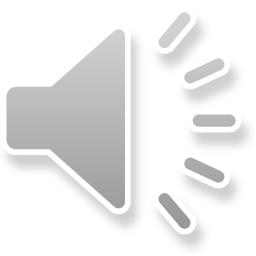 Correction
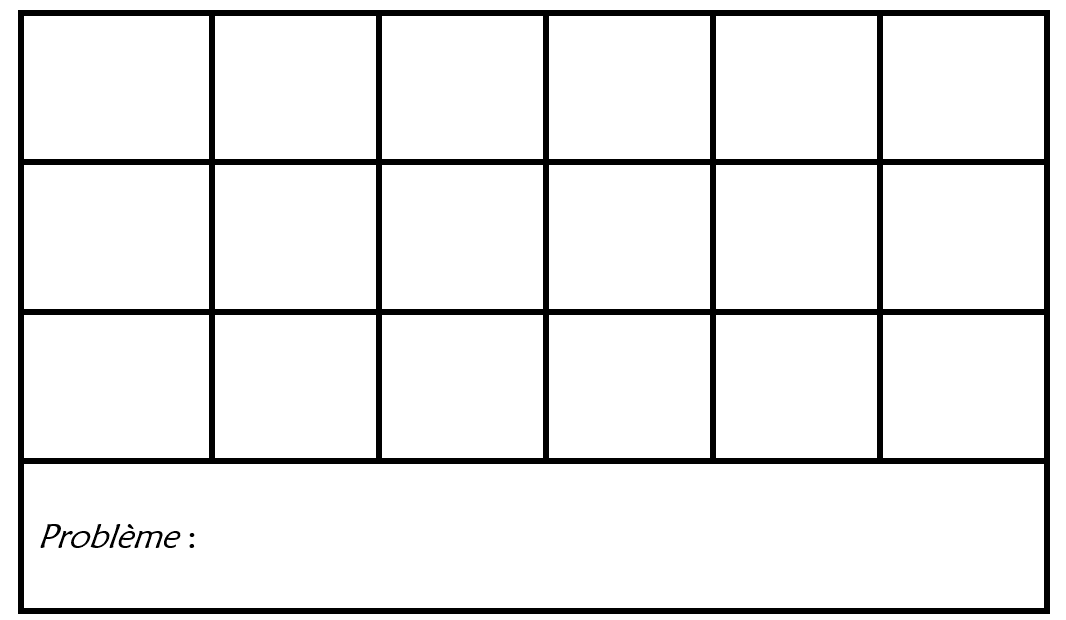